Chào mừng các con đến với tiết học
TOÁN - LỚP 1
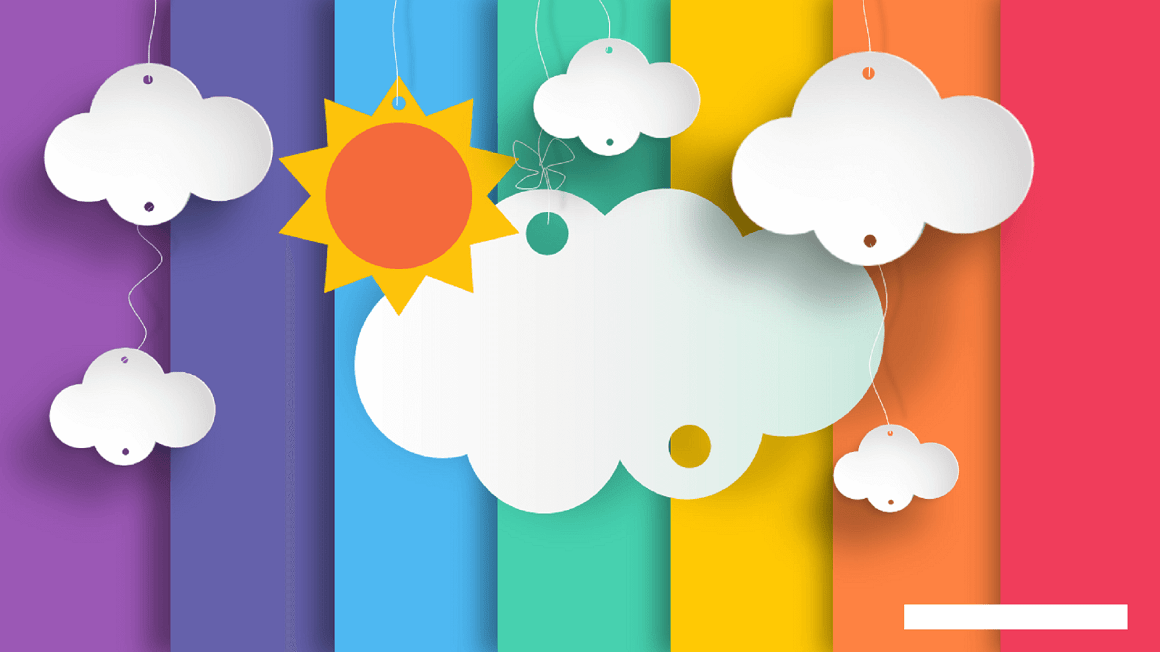 Khởi động
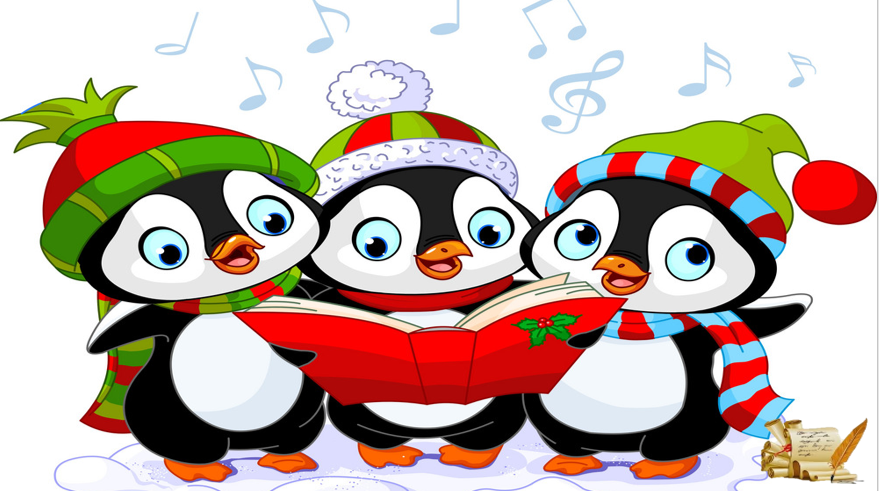 Chim cánh cụt học bài.
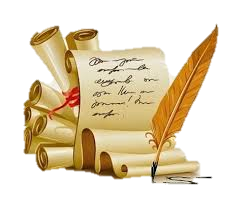 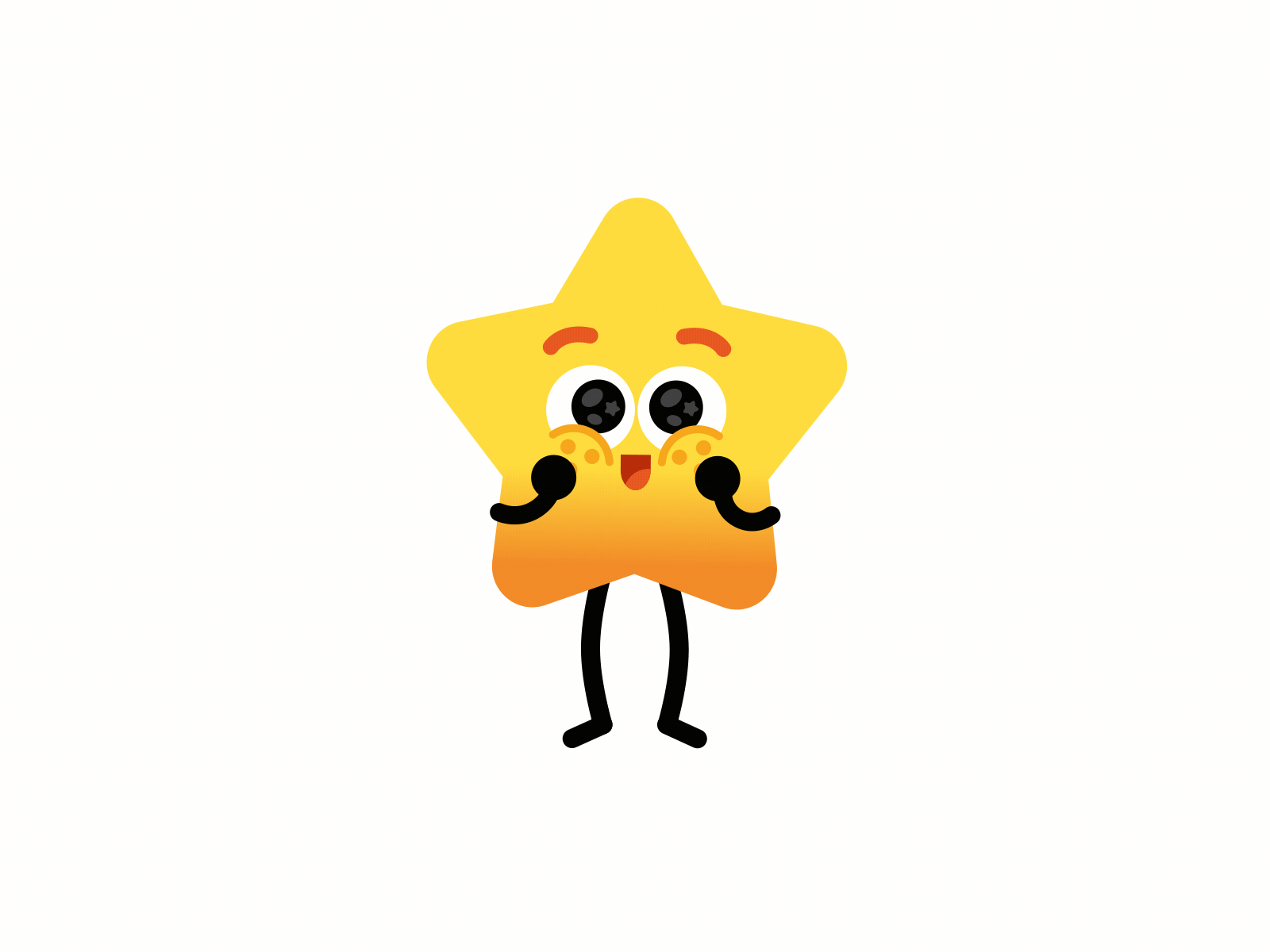 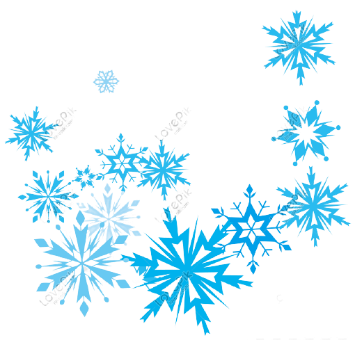 Điền số
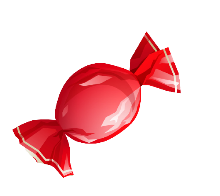 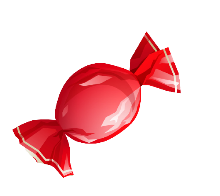 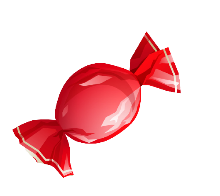 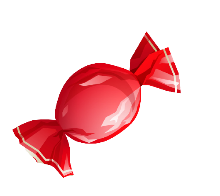 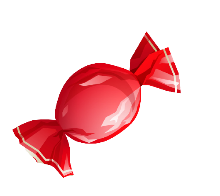 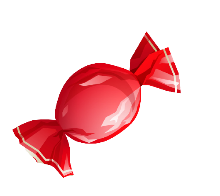 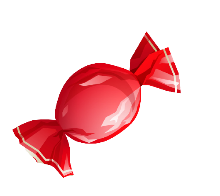 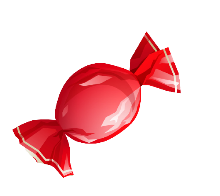 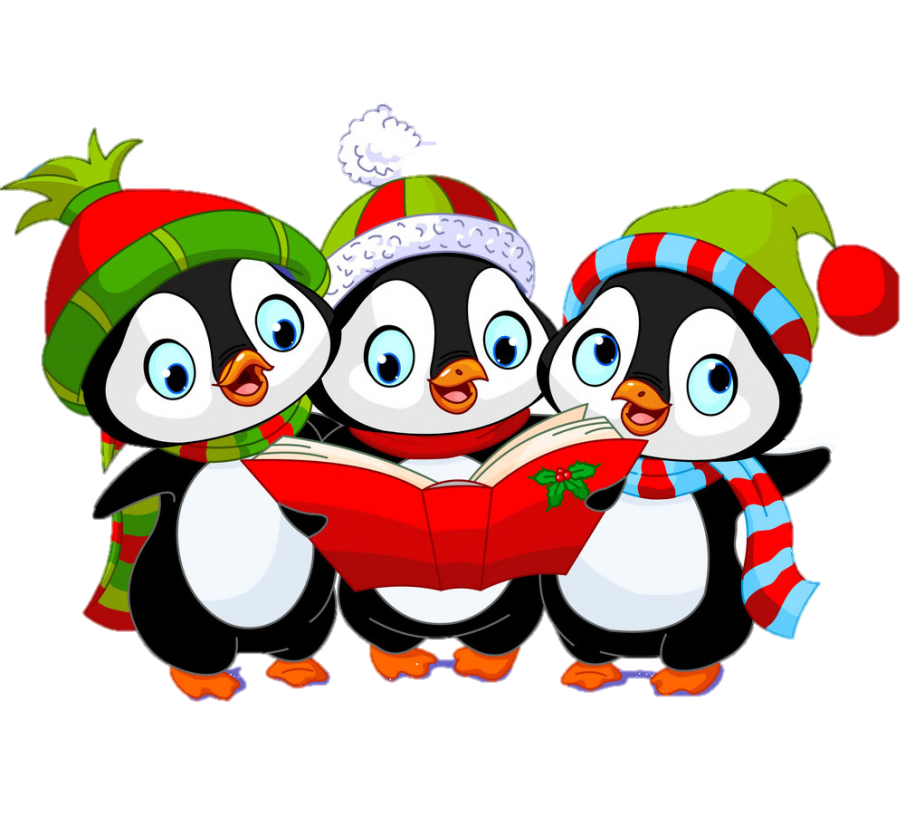 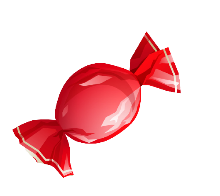 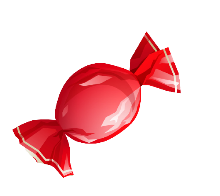 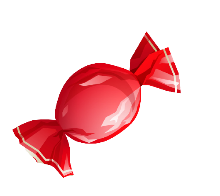 8
và
được
?
3
?
5
?
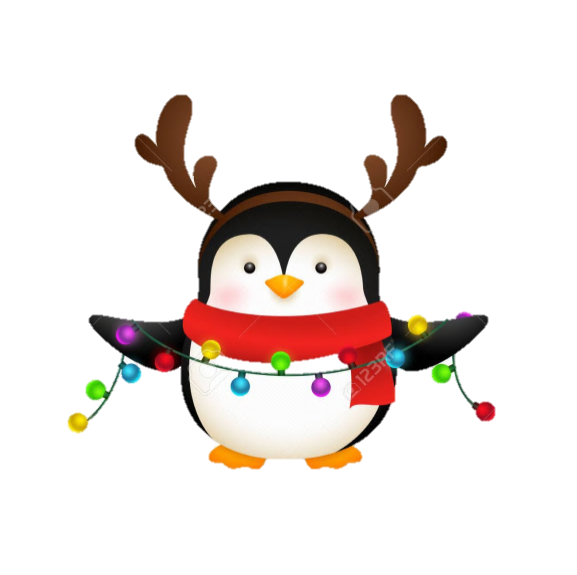 [Speaker Notes: GV linh động đáp án, có thể có nhiều số khác lớn hơn 4.]
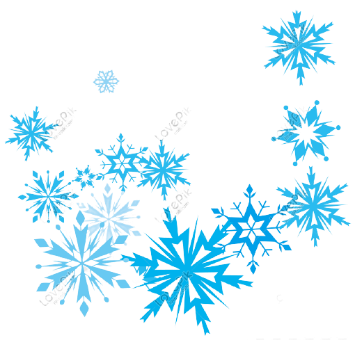 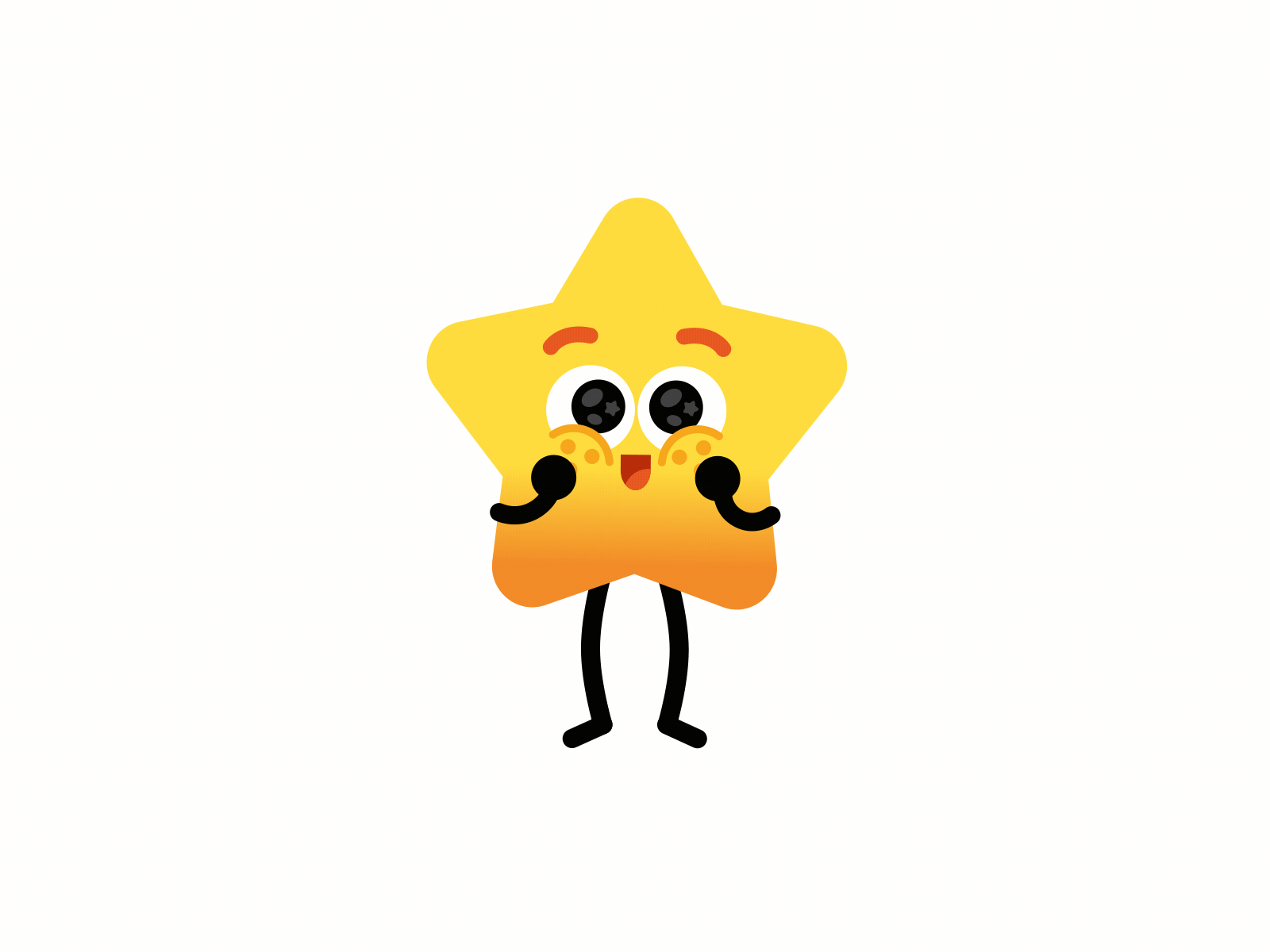 Điền số
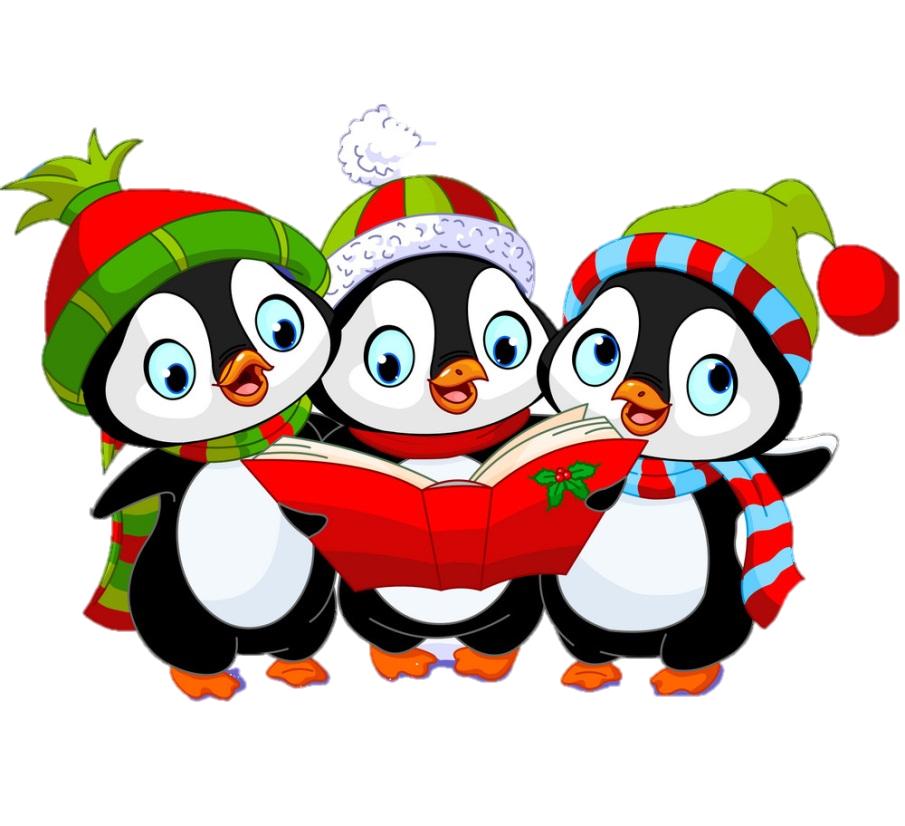 9
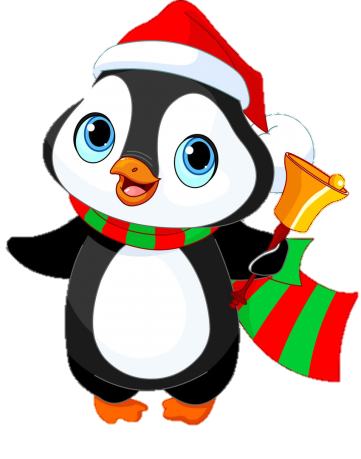 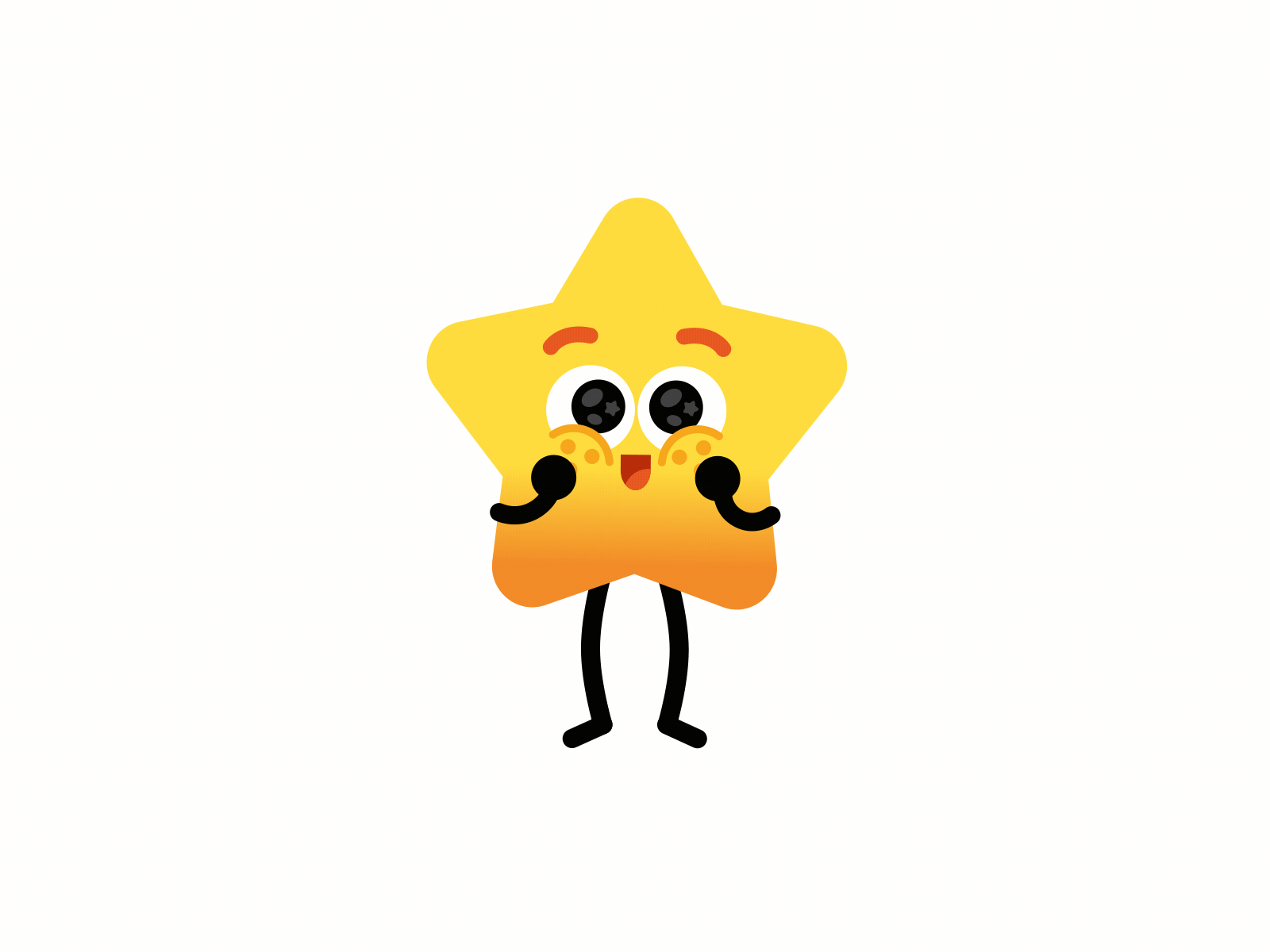 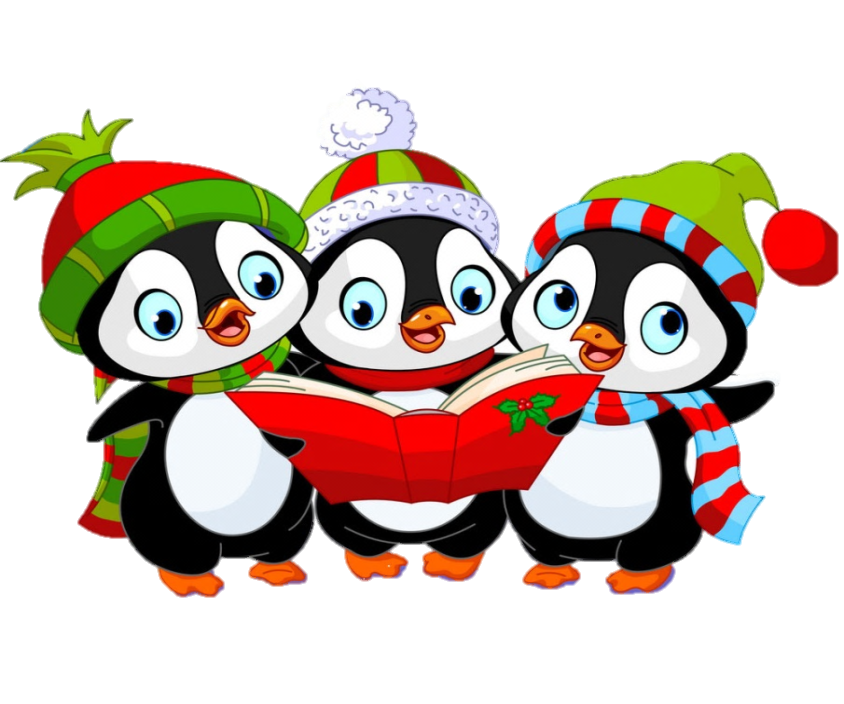 Điền số
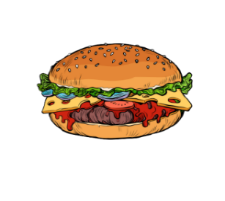 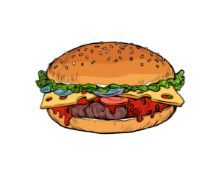 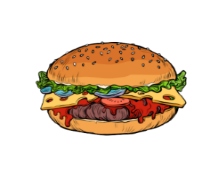 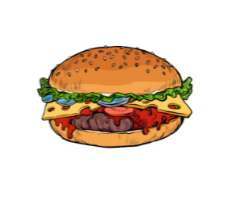 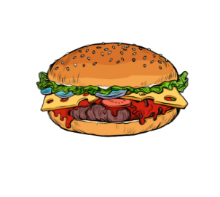 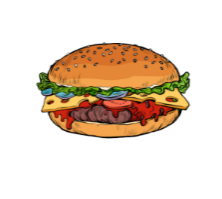 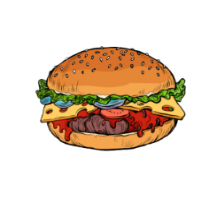 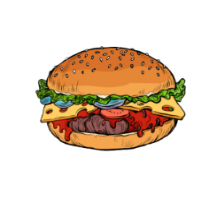 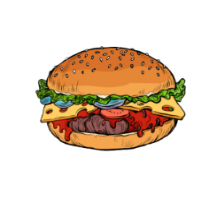 4
6
và
được
2
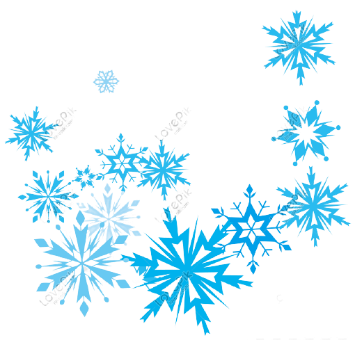 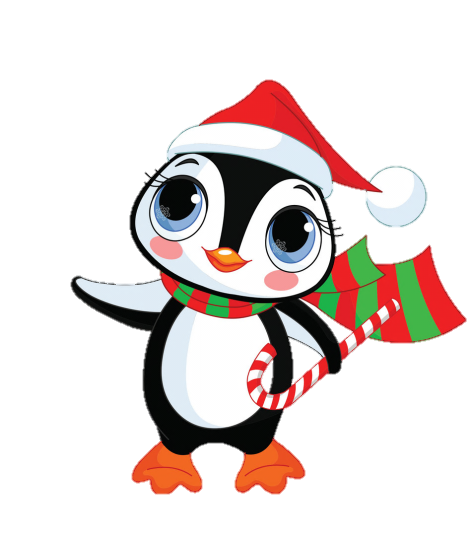 ?
?
?
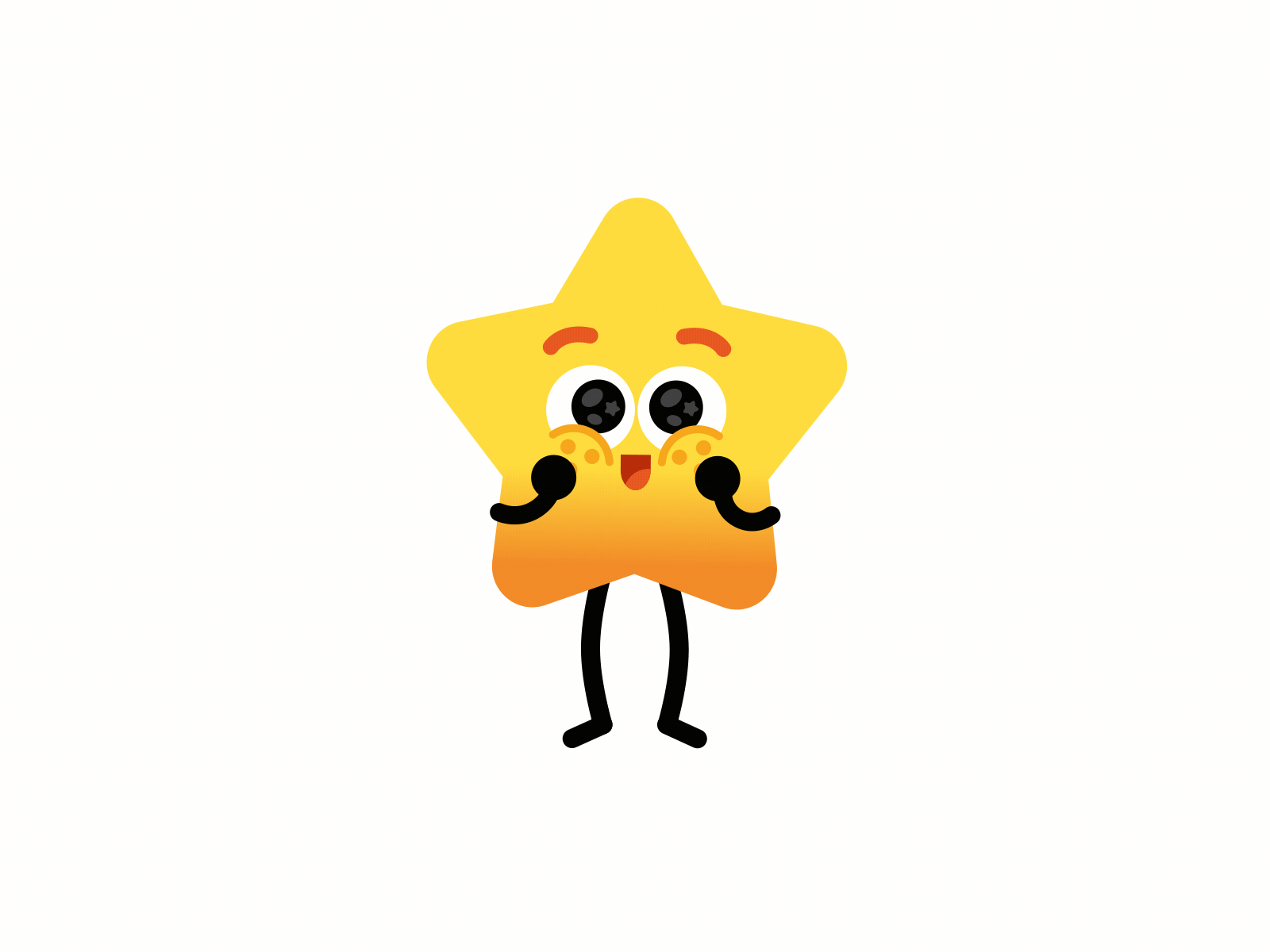 Điền số
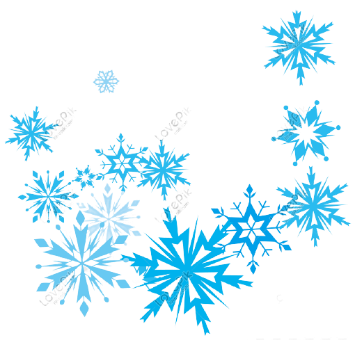 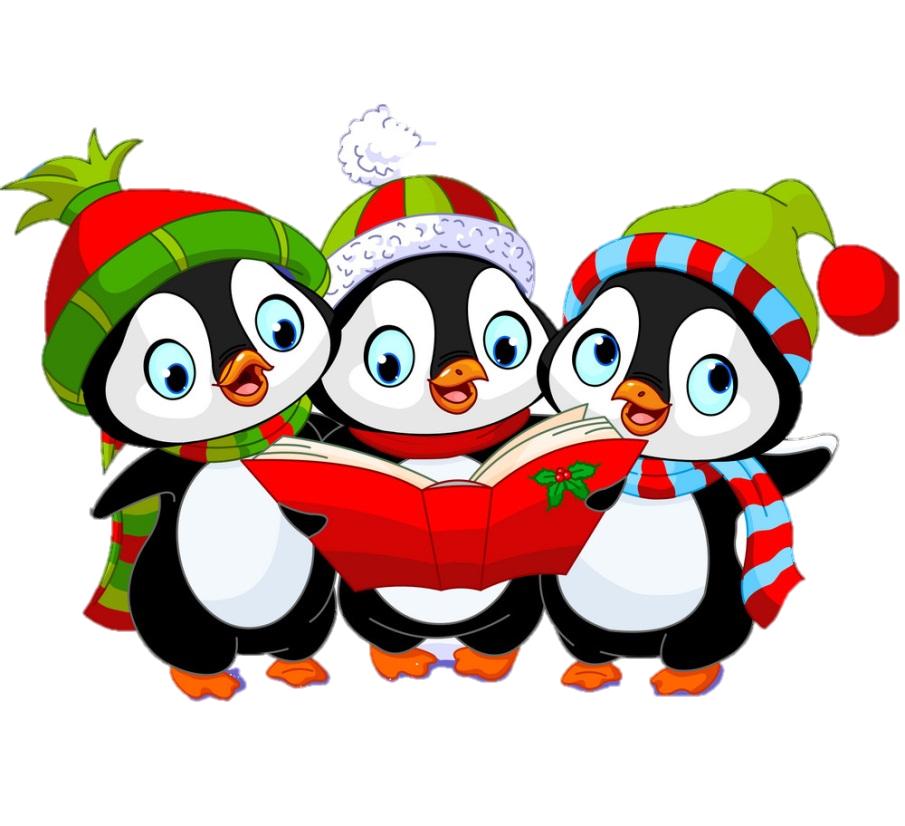 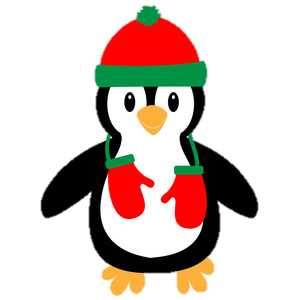 7
Cảm ơn các bạn!
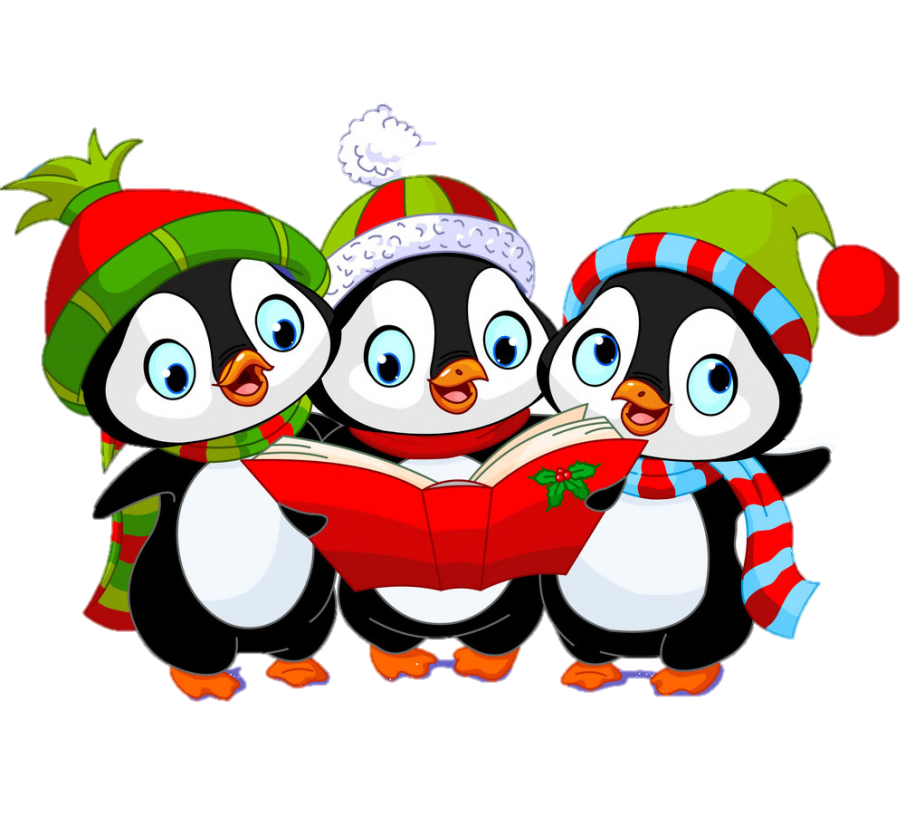 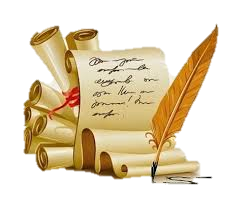 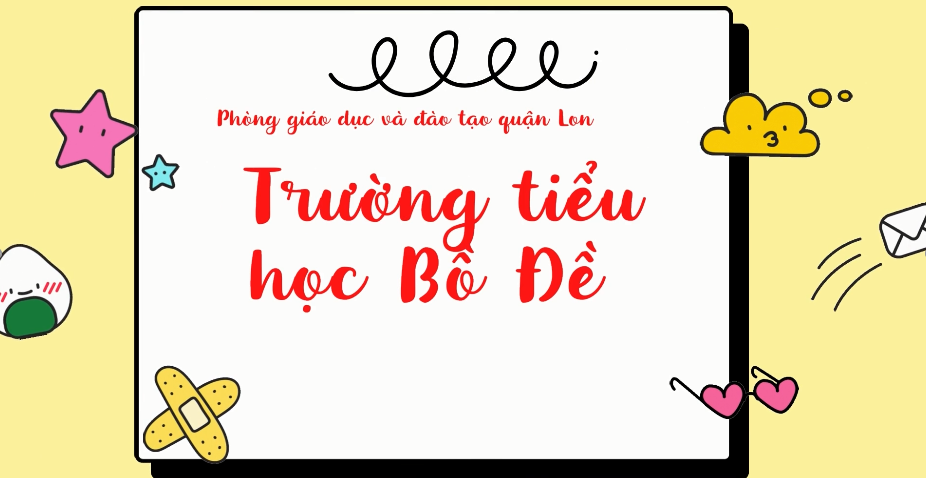 Bài 5: Mấy và mấy
Tiết 2 (Trang 34 - 35)
Mục tiêu bài học
Biết được mối liên hệ giữa các số trong phạm vi 10, làm cơ sở cho phép cộng, phép trừ sau này.
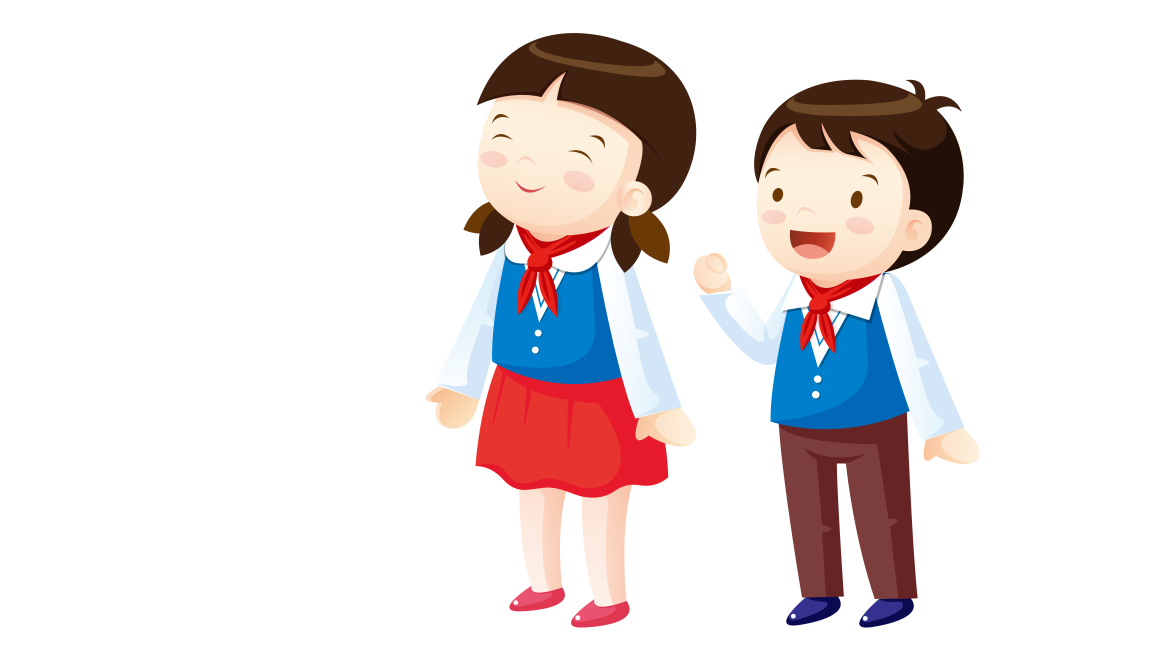 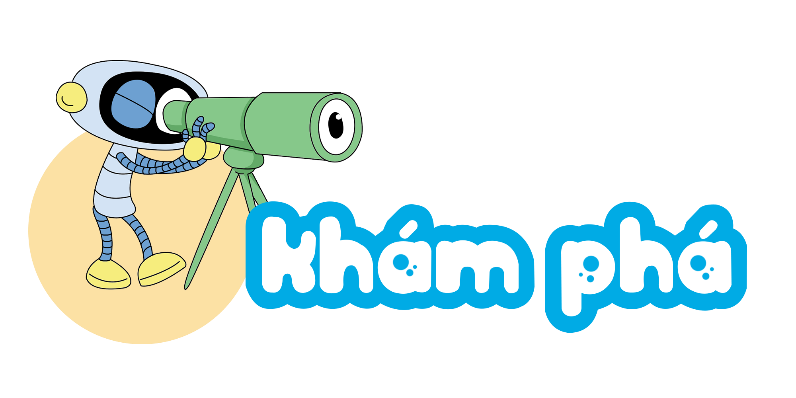 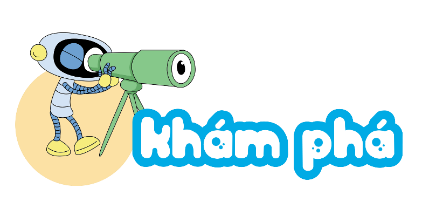 Có 5 con cá gồm 1 con cá to và 4 con cá nhỏ
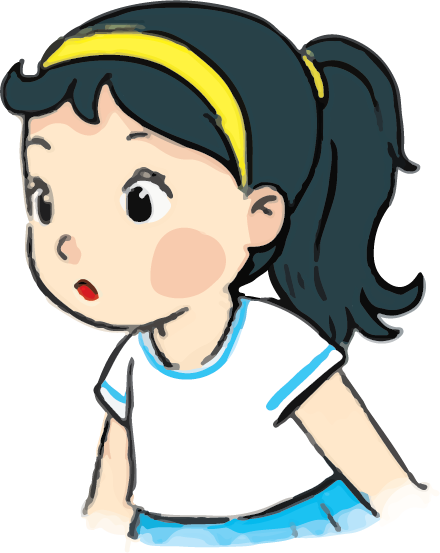 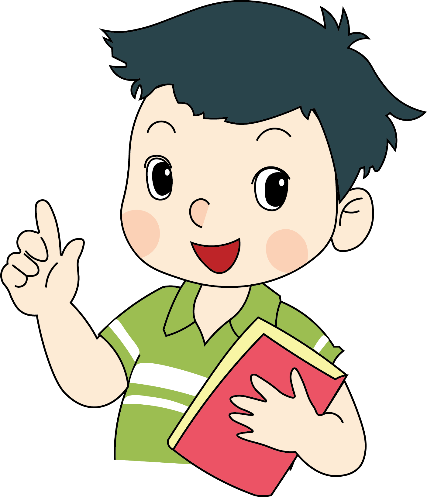 Có 5 con cá
gồm 2 con cá màu hồng và 3 con cá màu vàng
1
2
?   con cá màu hồng
?   con cá to
Có:
Có:
4
?   con cá màu vàng
?   con cá nhỏ
3
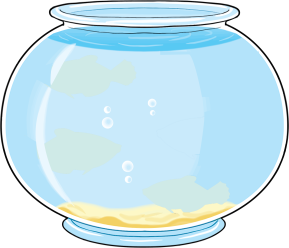 ?
?
?
?
?
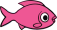 4
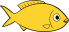 5
1
3
và
gồm
và
5
gồm
2
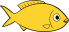 ?
?
?
?
?
?
?
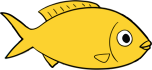 1
5
4
5
3
gồm
và
gồm
và
2
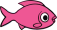 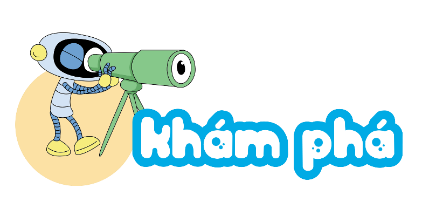 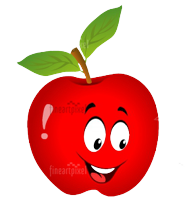 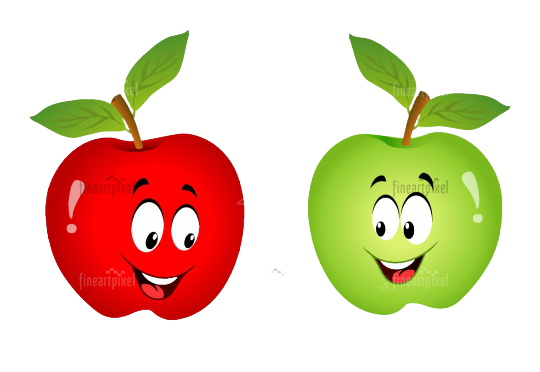 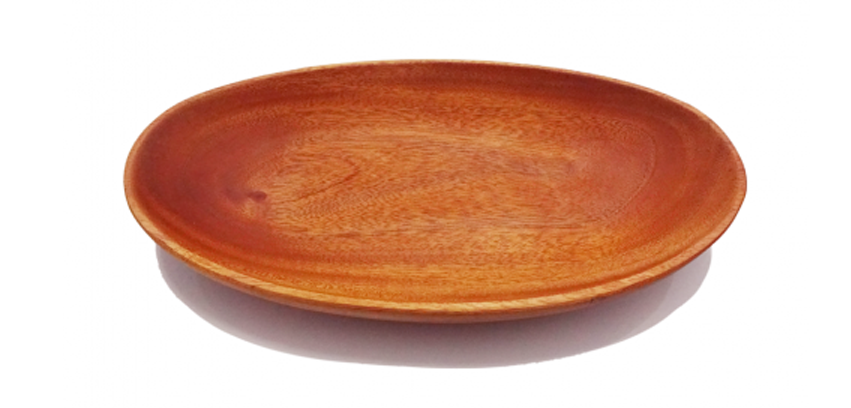 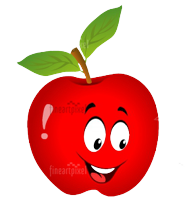 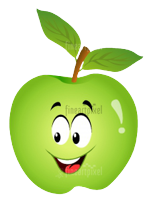 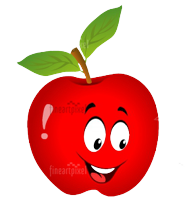 1
4
quả táo to
quả táo màu đỏ
?
Có:
?
Có:
quả táo nhỏ
5
quả táo màu xanh
2
?
?
4
2
1
5
gồm        và
gồm        và
gồm        và
gồm        và
6
6
6
6
?
?
?
?
?
?
?
?
5
4
1
2
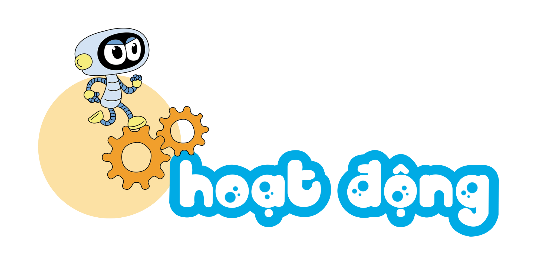 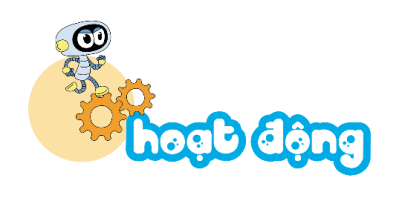 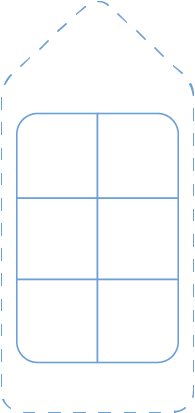 4
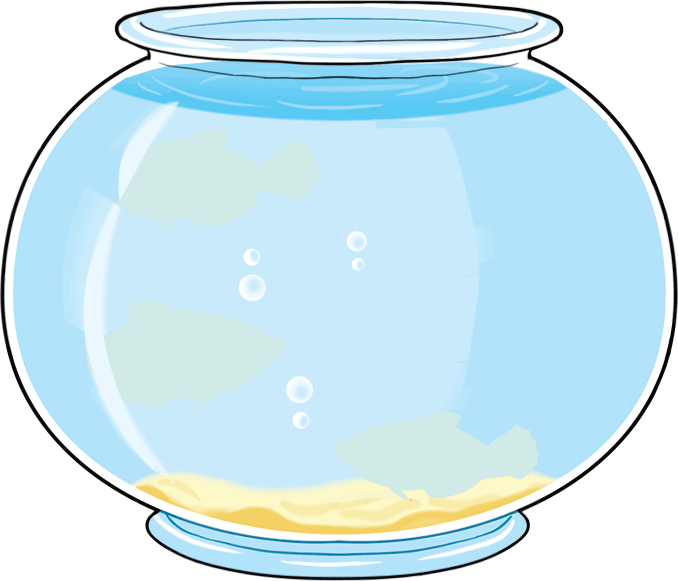 Số ?
1.
1
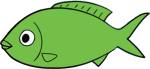 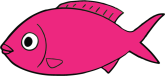 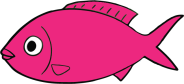 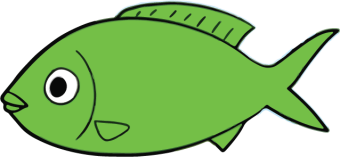 ?
3
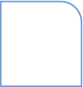 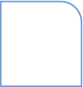 Đố các bạn biết 4
gồm mấy và mấy?
?
3
?
1
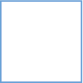 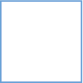 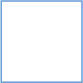 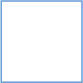 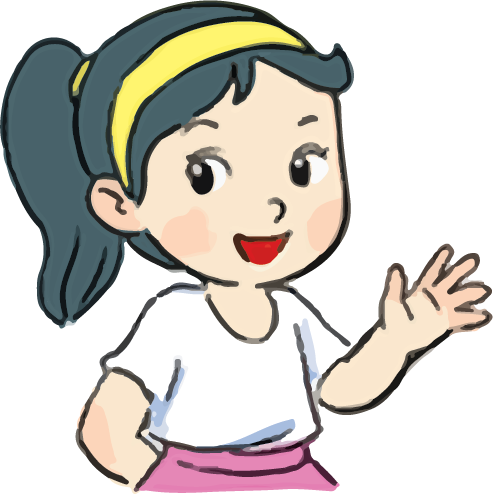 ?
4
?
4
3
1
?
?
1
3
?
?
gồm
và
2
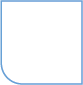 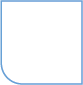 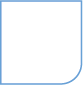 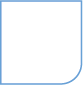 ?
?
?
?
2
?
4
?
2
?
2
gồm
và
gồm
và
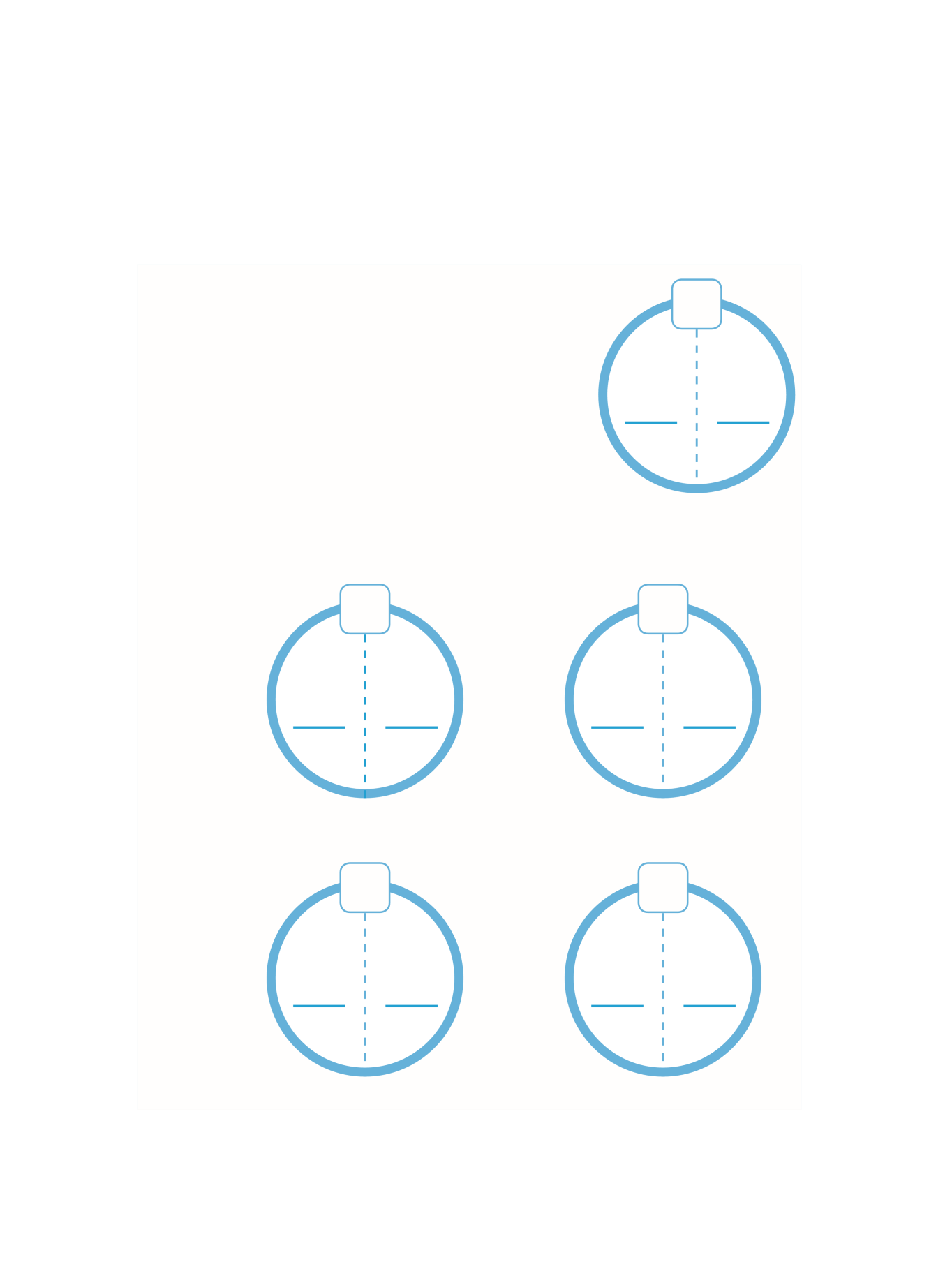 2. Số ?
6
Lấy 6 que tính. Tách 6 que tính đó thành hai nhóm.
Tìm số que tính ở mỗi nhóm (theo mẫu).
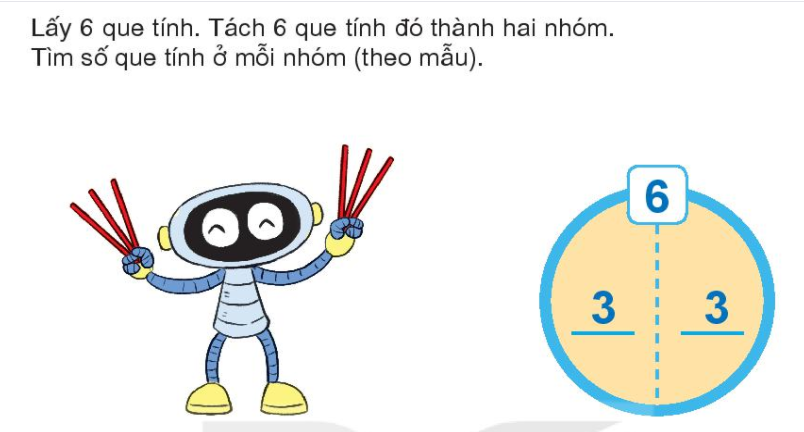 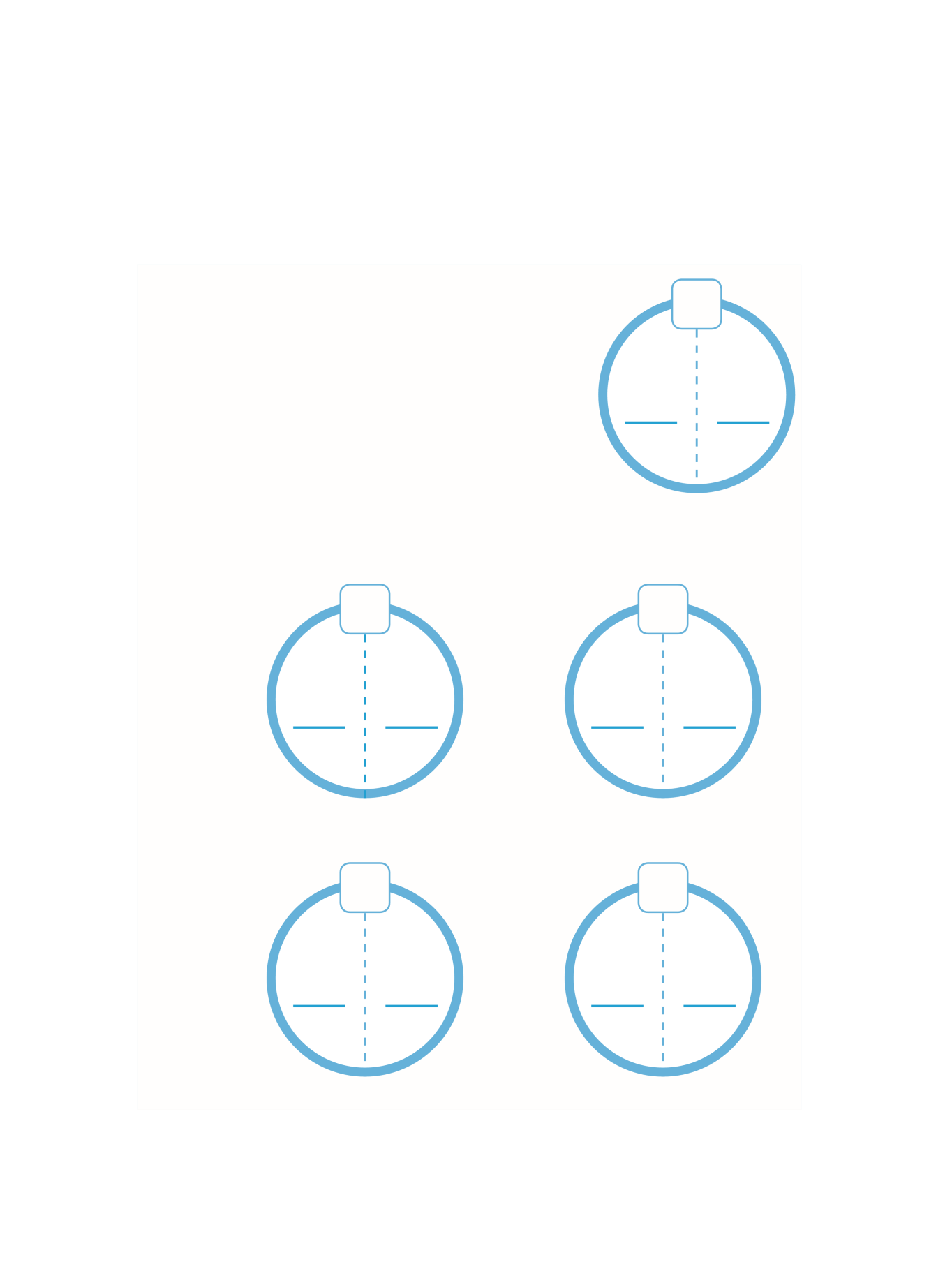 6
6
?
?
?
?
3
3
?
6
3
?
3
?
6
6
gồm
và
?
?
?
?
6
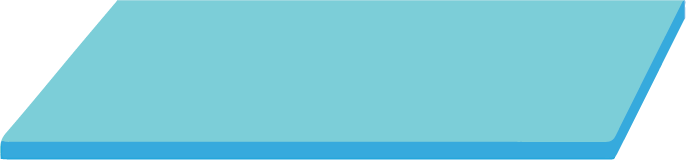 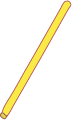 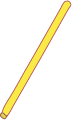 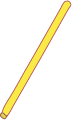 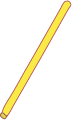 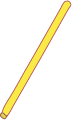 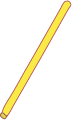 ?
?
2
4
2
4
6
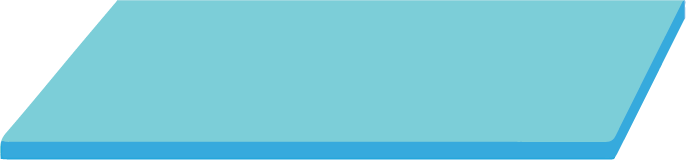 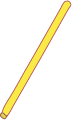 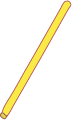 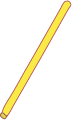 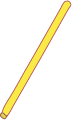 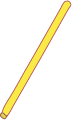 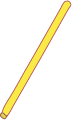 ?
6
2
?
4
?
?
?
?
6
?
4
?
2
gồm
và
gồm
và
6
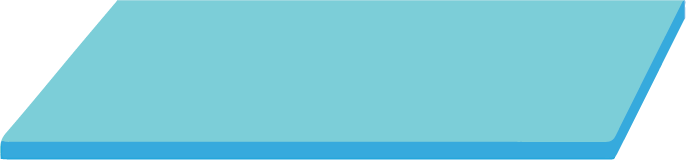 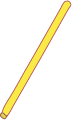 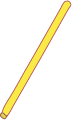 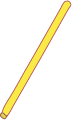 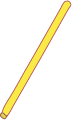 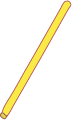 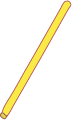 ?
?
5
5
1
1
6
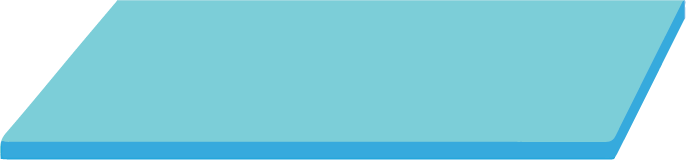 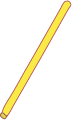 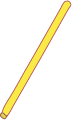 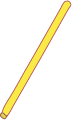 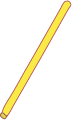 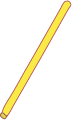 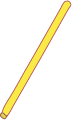 ?
6
1
?
5
?
?
?
?
6
?
5
?
1
gồm
và
gồm
và
gồm
và
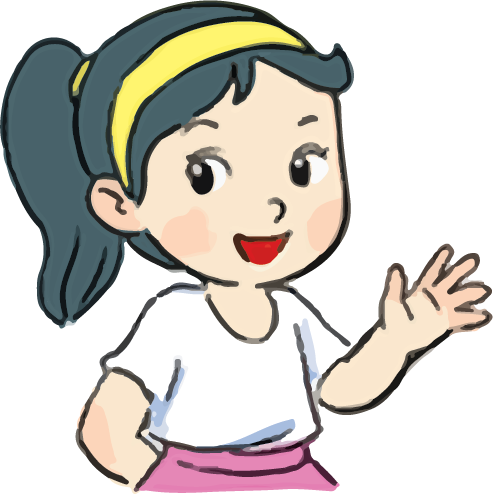 gồm
và
gồm
và
Đố các bạn biết 6
gồm mấy và mấy?
gồm
và
?
6
?
6
?
6
2
1
3
?
?
?
4
5
3
?
?
?
gồm
và
?
6
?
6
?
4
?
5
?
2
?
1
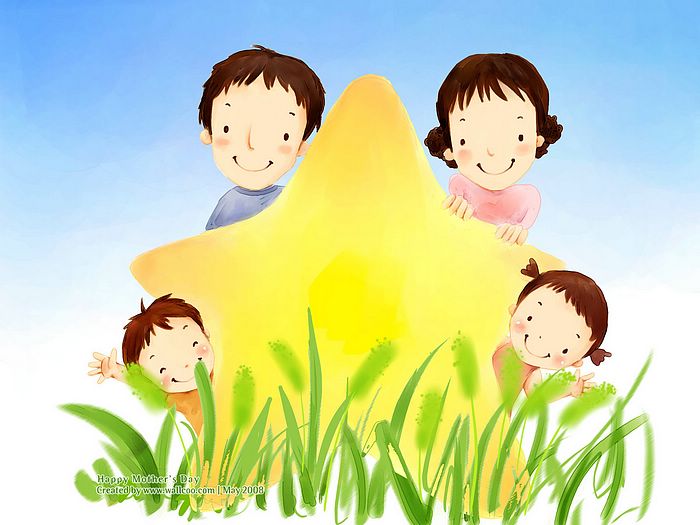 Hẹn gặp lại các con 
trong các tiết học sau!